青训营总结报告
D组：王宇婷 黄泽棋 何骏涵 褚天志 周志浩 杜海燕
11月4日
目录
电子学实验

探测器测试

数据分析与模拟

青训营总结
1 电子学实验
第一课时实验器材
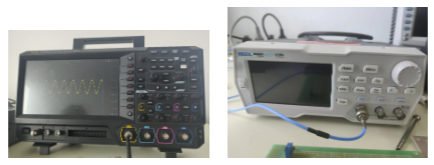 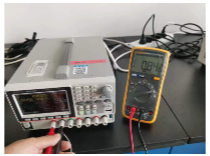 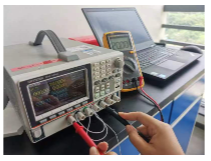 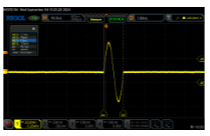 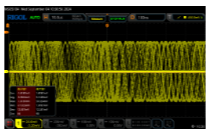 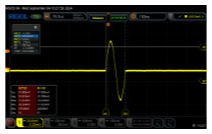 示波器的不同模式
1 电子学实验
RC电路与CR电路
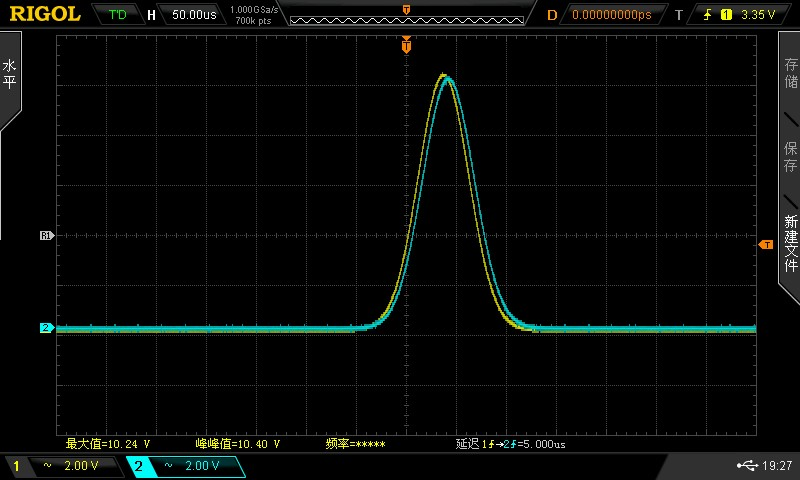 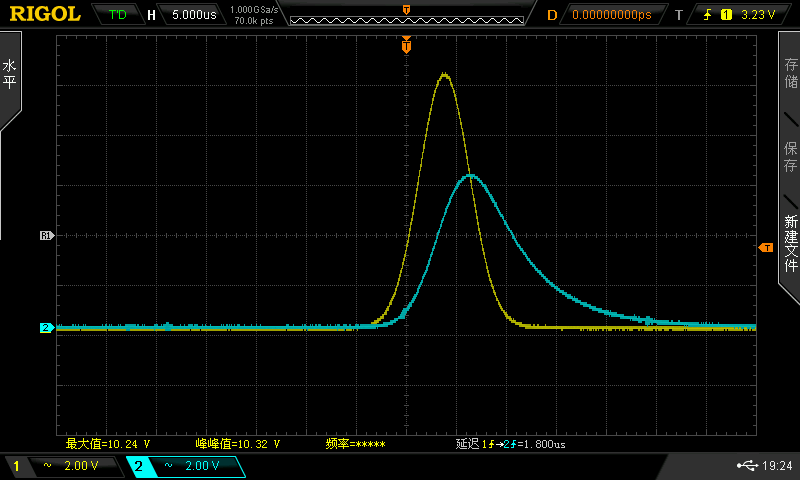 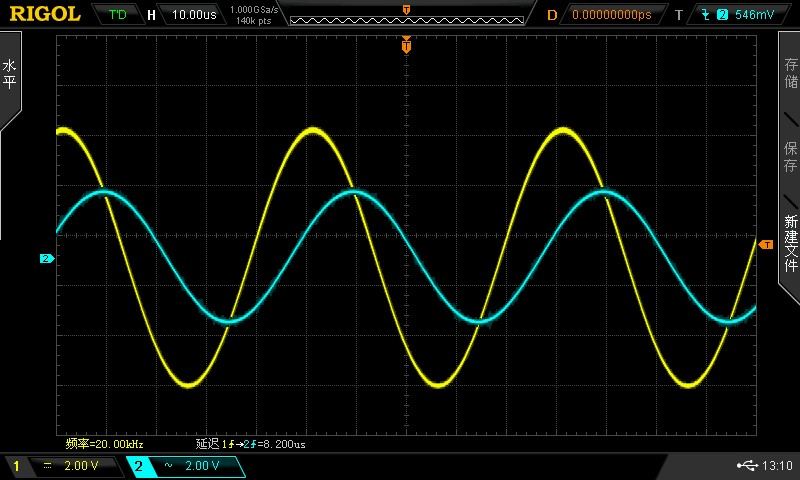 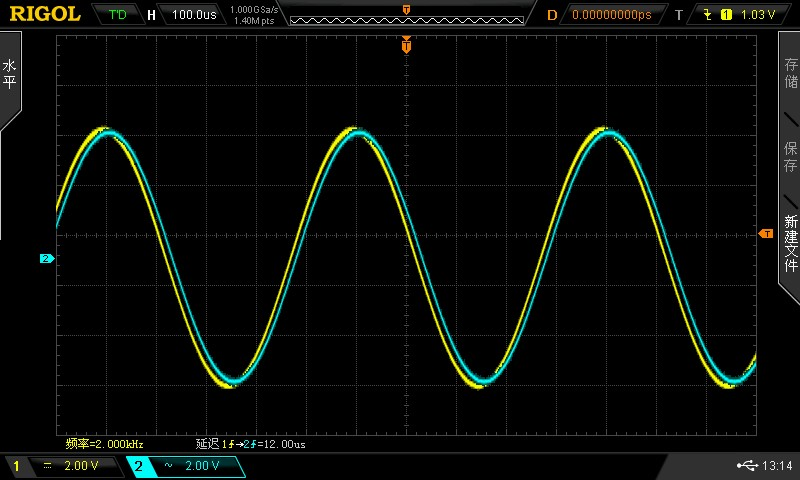 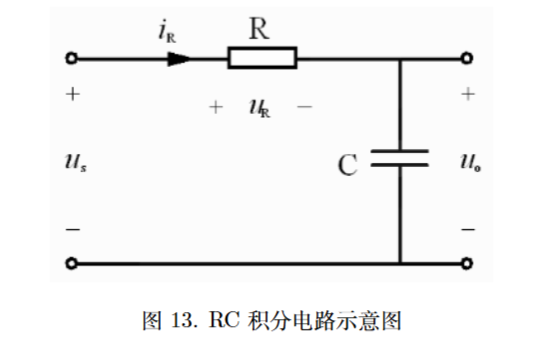 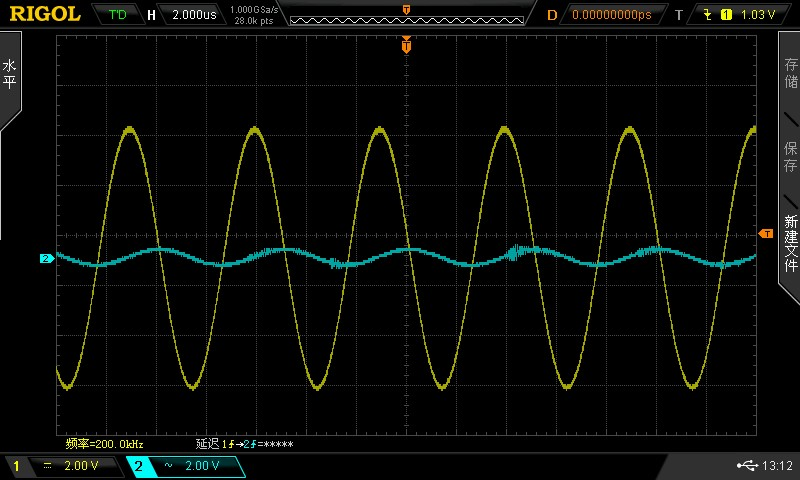 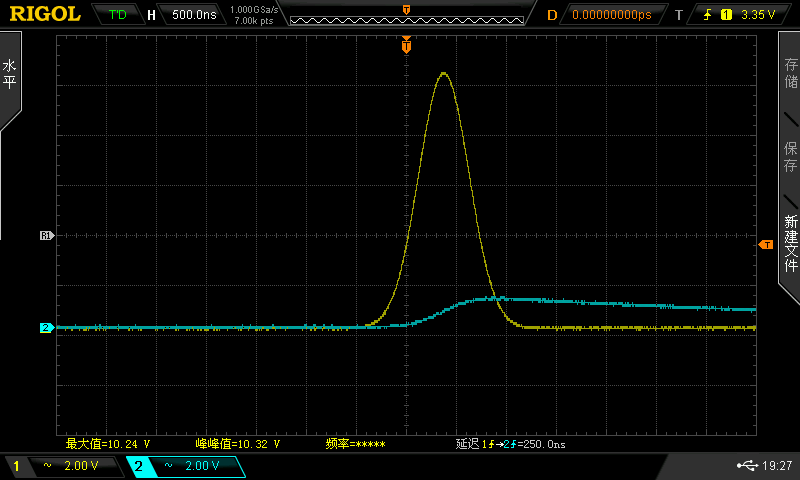 CR电路幅度随频率的变化
RC电路幅度随频率的变化
1 电子学实验
极零相消电路
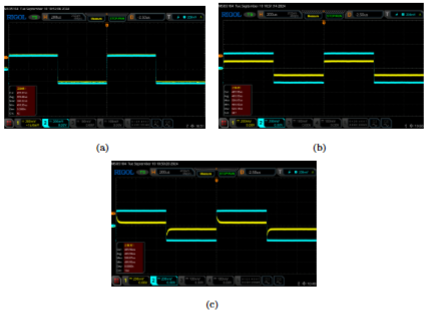 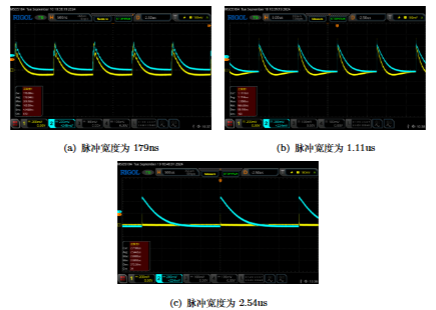 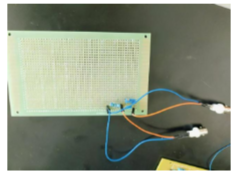 改变输入脉冲宽度时输出信号变化
改变电阻器阻值时输出信号变化
1 电子学实验
前置放大器
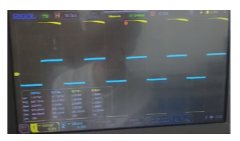 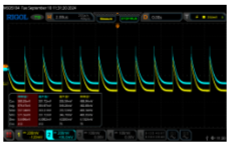 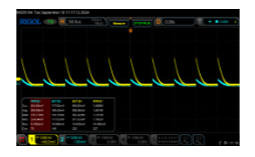 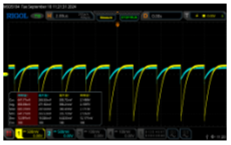 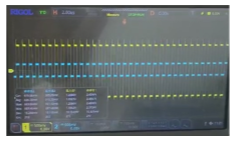 使用信号发生器输出指数信号，对电荷前置放大器进行测
调节指数信号的频率和正负极性
调节方波脉冲的幅度和频率
2 探测器测试
使用闪烁体+PMT+DT5751采集数据
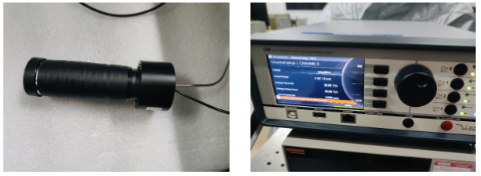 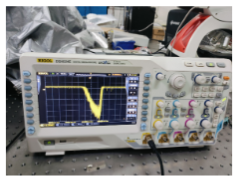 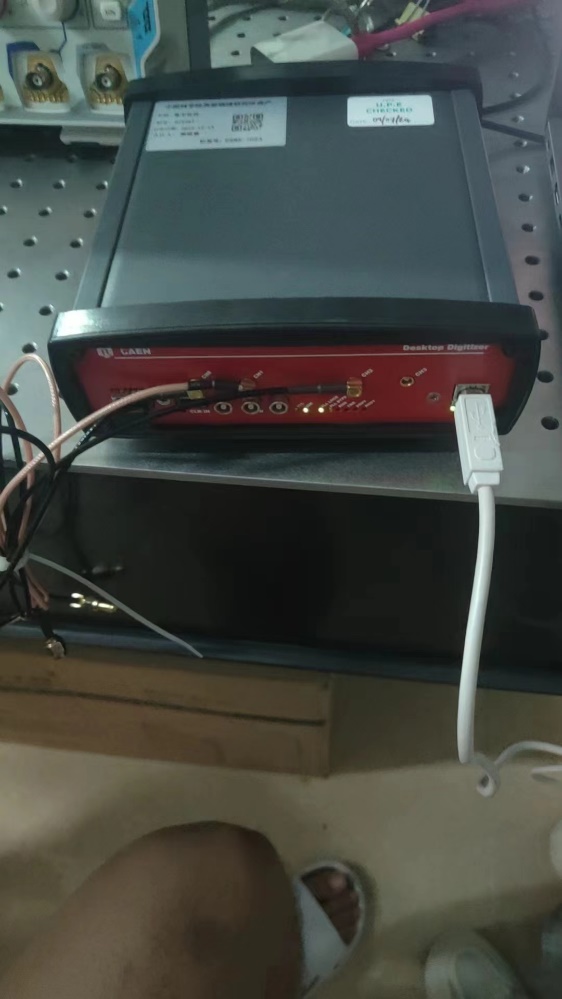 DT5751相关参数：带宽、采样率、电压范围、ADC位数、采样长度
2 探测器测试
使用闪烁体+PMT+DT5751采集数据
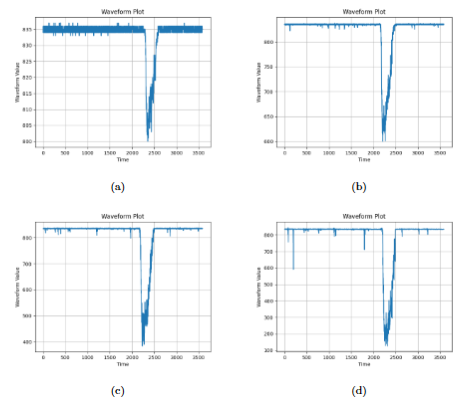 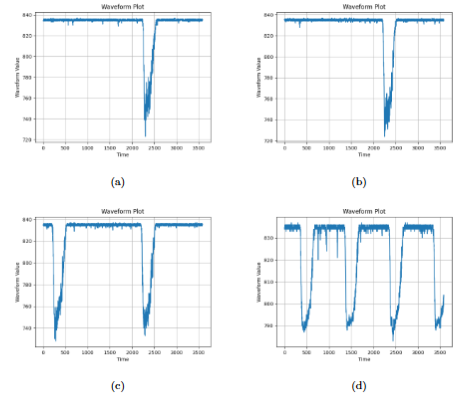 信号随电压变化
信号随频率变化
随着信号发生器高电平的增加，脉冲信号波面积和峰峰值也随之增加，但是超过 2.8V后，出现信号饱和现象
随着信号发生器频率的增加，在采样宽度不变的情况下，一次采样会出现多个信号波形
2 探测器测试
使用闪烁体+PMT+DT5751采集数据
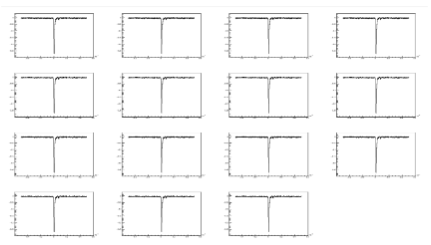 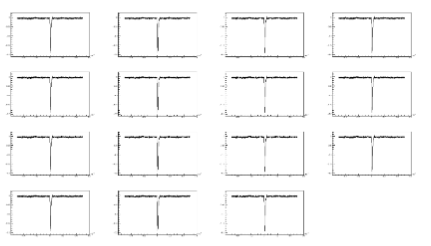 800V
900V
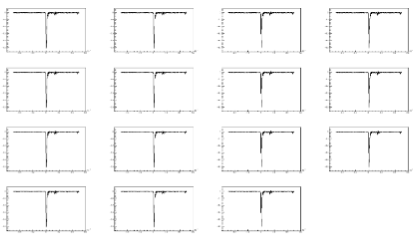 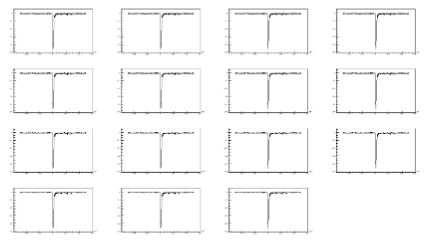 1000V
1100V
3 Geant4模拟分析
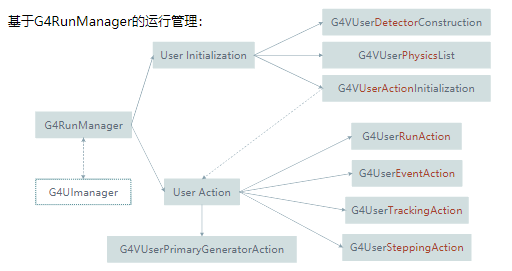 3.1搭建探测器
探测器的初始化
定义自己的DetectorConstruction；
实现函数：Construct()；
在RunManager中注册探测器；
②建立塑料闪烁体材料及光学属性
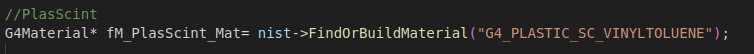 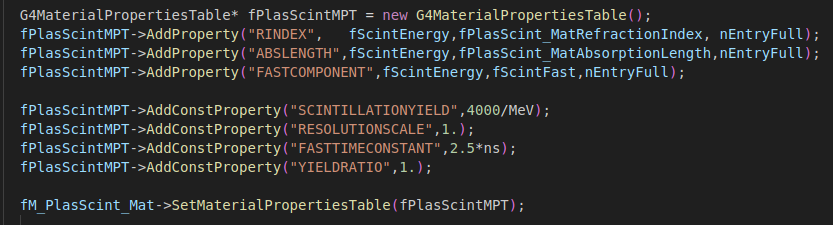 ①创建真空环境的World
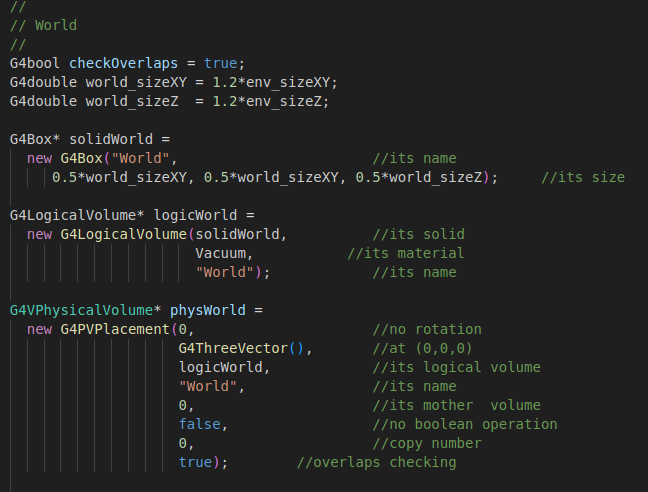 ③创建探测器模型
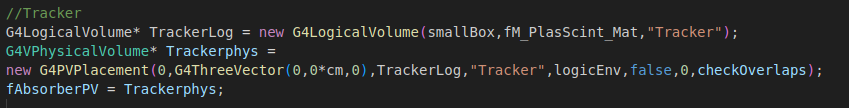 3.2物理列表
物理过程的初始化
使用官方物理包
或定义用户自己的PhysicsList;
创建部分特殊的物理过程(如裂变、步长约束);
在RunManager中注册物理过程。
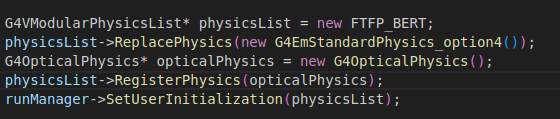 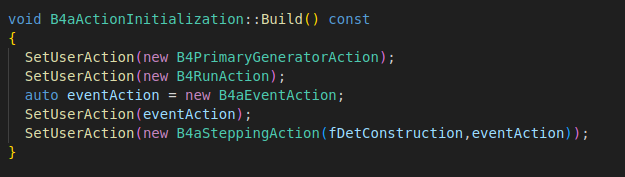 动作类的初始化
3.1布置放射源
粒子产生器的初始化
粒子类型（宇宙射线缪子）;
动量(垂直入射);
能量（高斯抽样）;
位置（正下方）；
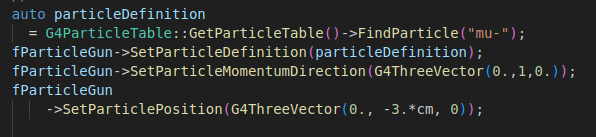 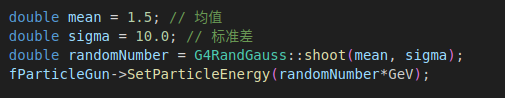 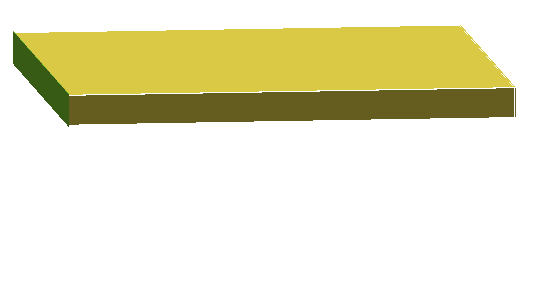 宇宙射线缪子
3.2模拟分析
用户行为的初始化
定义用户自己的类;
注册RunAction;
注册EventAction;
注册SteppingAction;
在RunManager中进行注册
① RunAction中创建G4AnalysisManager类进行root文件的生成
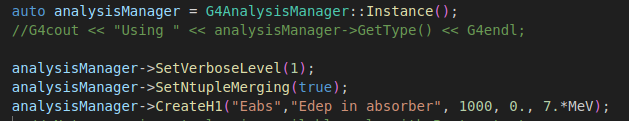 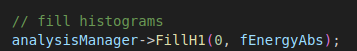 ② EventAction中填入root或txt格式的数据
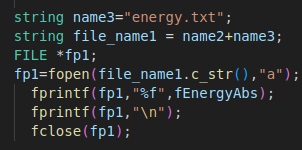 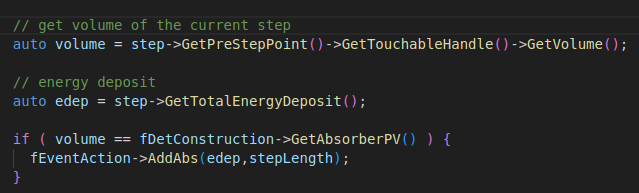 ③ SteppingAction中通过判断获取对应信息
3.2模拟分析
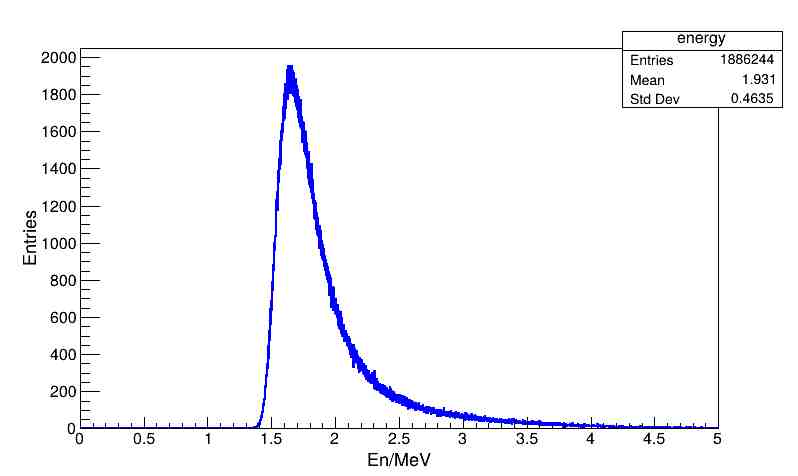 宇宙射线缪子能量沉积能谱图
3.2宇宙线数据分析
读取文件数据
通过TGraph画出波形
与示波器波形进行对比
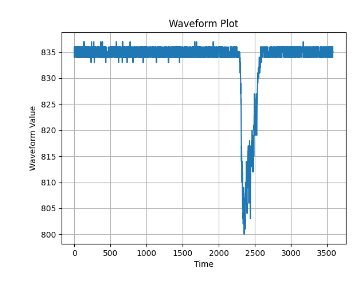 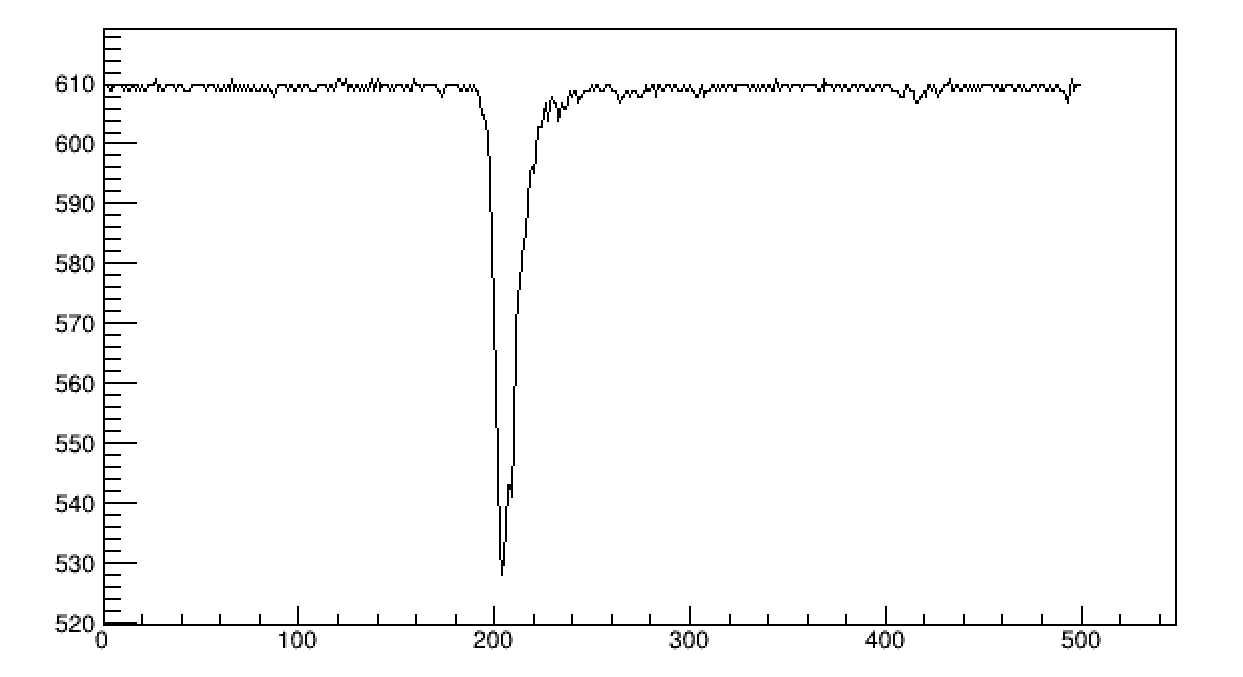 宇宙射线采集波形
3.2宇宙线数据分析
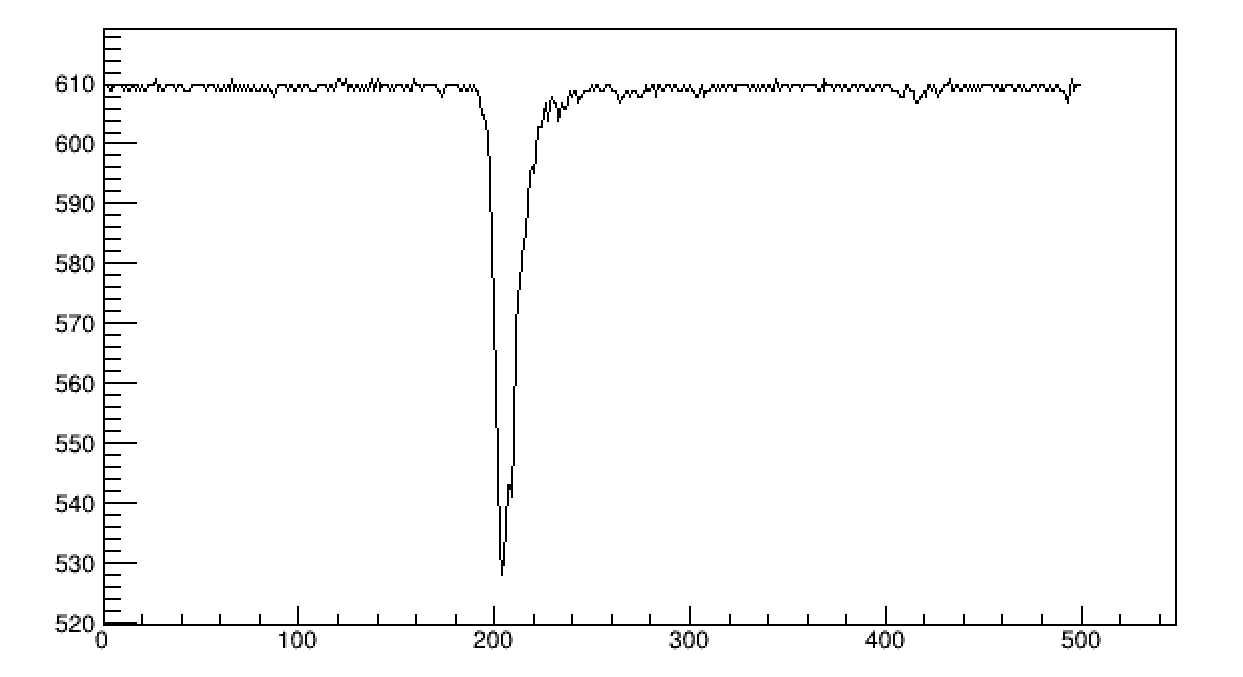 确定基线
通过统计波形前端确定基线基线位置
从波形中将基线扣除
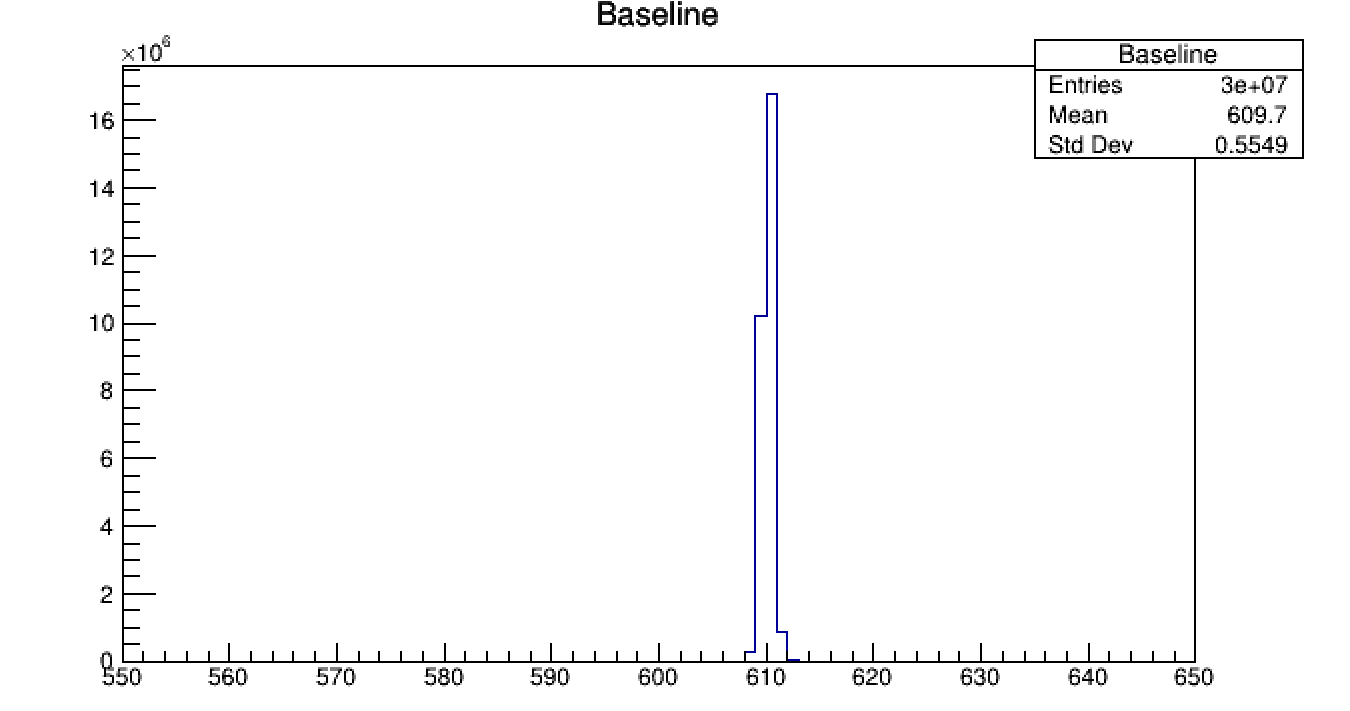 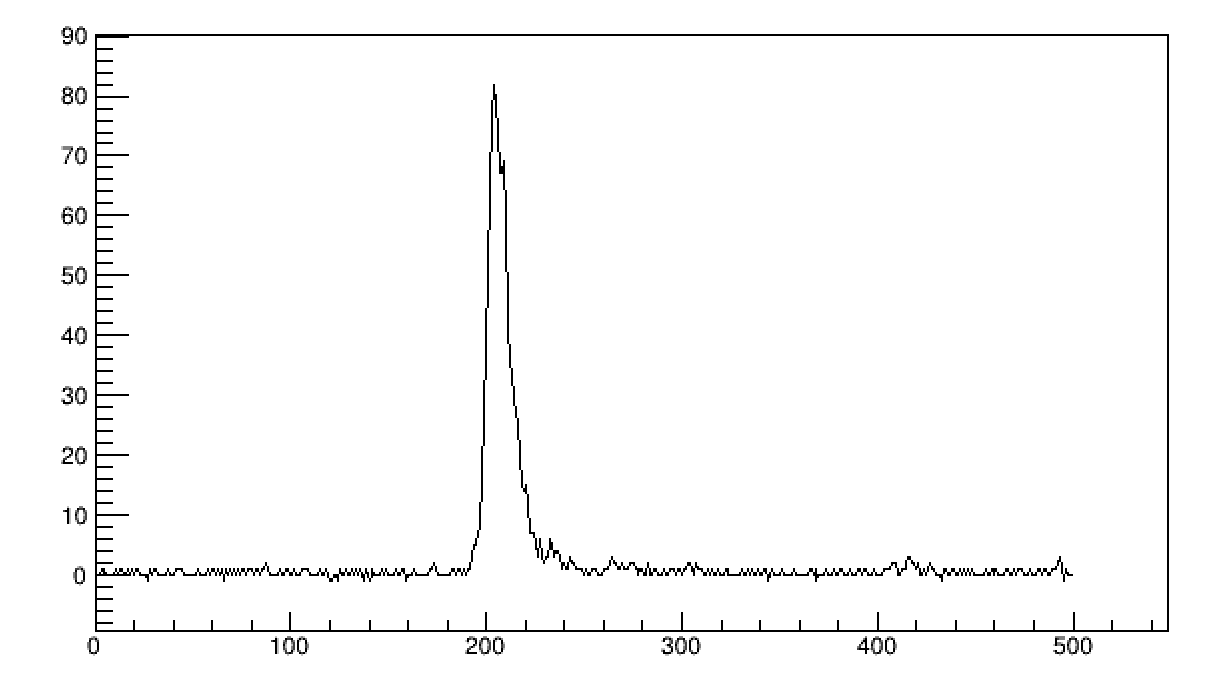 3.2宇宙线数据分析
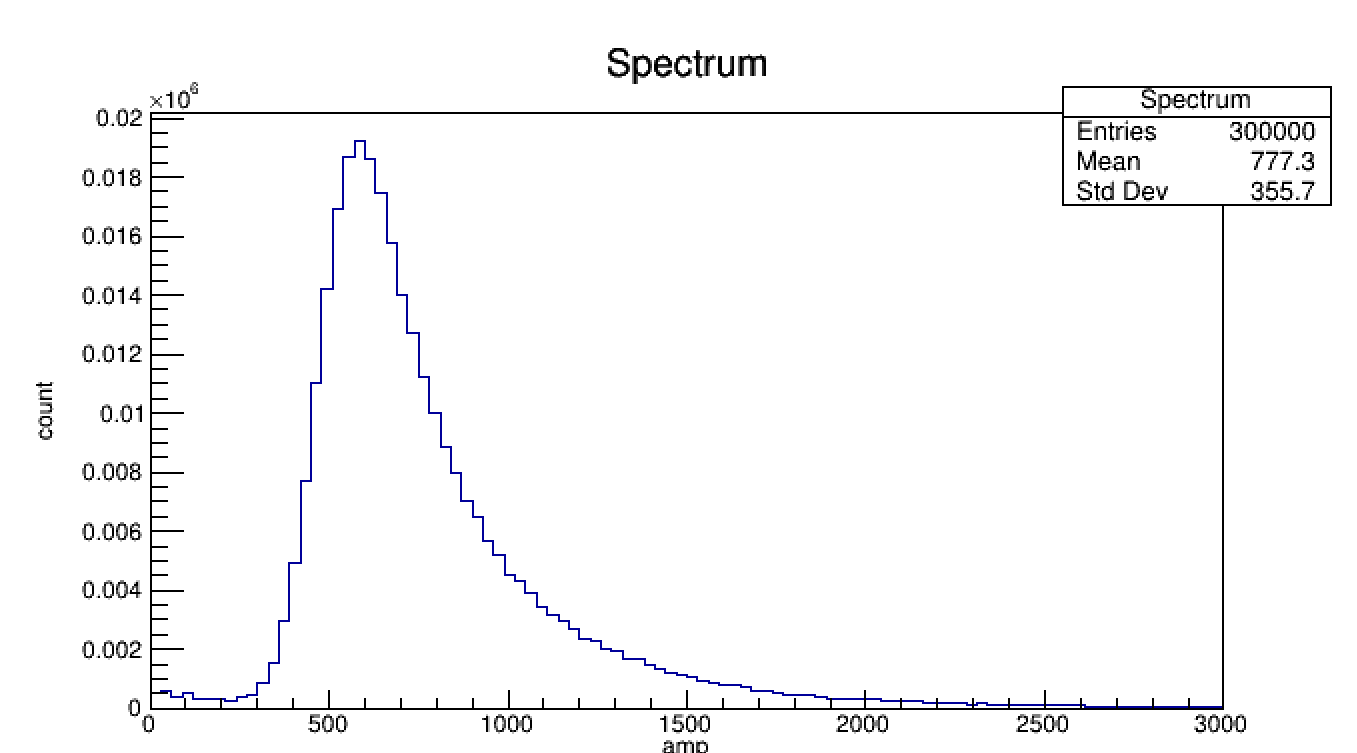 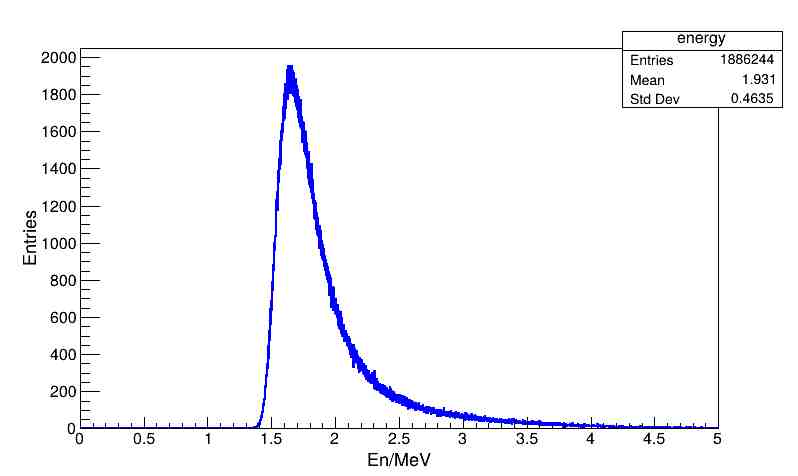 宇宙射线缪子能量沉积能谱图
4青训营总结
青训营收获
电子学测试与学习
简单器材使用（示波器、函数发生器、万用表）
洞洞板电路焊接（电阻、电容、电位器、电烙铁）
电子学原理的学习（RC电路、CR电路、）
探测器测试
光电倍增管
闪烁体
DT5751
代码学习
Root 
Geant